Единый государственный экзамен по математике


Теория вероятностей
Классическое определение вероятности


где
	т – количество исходов, благоприятных для 			наступления события А
	п – количество всех исходов

Вероятность противоположного события
► В кармане у Димы было четыре конфеты — «Коровка», «Взлётная», «Маска» и «Василёк», а также ключи от квартиры. Вынимая ключи, Дима случайно выронил из кармана одну конфету. Найдите вероятность того, что потерялась конфета «Взлётная».

Решение
► С 5 по 24 июня включительно в доме должны произвести проверку газовых счетчиков. Найдите вероятность того, что эта проверка осуществится в течение первой недели, т.е. в период с 5 по 11 июня.

Решение

п = 20 ( 5 – 24 июня ), т = 7 ( 5 – 11 июня )
► На олимпиаде в вузе участников рассаживают по трём аудиториям. В первых двух по 120 человек, оставшихся проводят в запасную аудиторию в другом корпусе. При подсчёте выяснилось, что всего было 250 участников. Найдите вероятность того, что случайно выбранный участник писал олимпиаду в запасной аудитории.

Решение

п = 250, т = 250 – 2∙120 = 10
► Вероятность того, что в случайный момент времени температура тела здорового человека окажется ниже чем 36,8ºС, равна 0,83. Найдите вероятность того, что в случайный момент времени у здорового человека температура окажется 36,8ºС или выше.

Решение
► В 11 « В» классе учится 21 человек. На уроке ОБЖ всех учащихся случайным образом выстраивают в три шеренги по 7 человек в каждой. Какова вероятность того, что близнецы Саша и Паша окажутся в одной шеренге?

Решение


Пусть Саша уже находится в одной из  шеренг.
Тогда 	п=20, т=6
► Какова вероятность того, что при бросании двух игральных кубиков выпадут числа, сумма которых делится на 5? Ответ округлите до сотых.

Решение
► Галя дважды бросила игральный кубик. Известно, что в сумме у нее выпало 7 очков. Найдите вероятность того, что при одном из бросков выпало более 4 очков. Ответ округлите до сотых.

Решение
► Механические часы с двенадцатичасовым циферблатом в какой-то момент сломались и перестали идти. Найдите вероятность того, что часовая стрелка остановилась, достигнув отметки 3, но не дойдя до отметки 6.

Решение
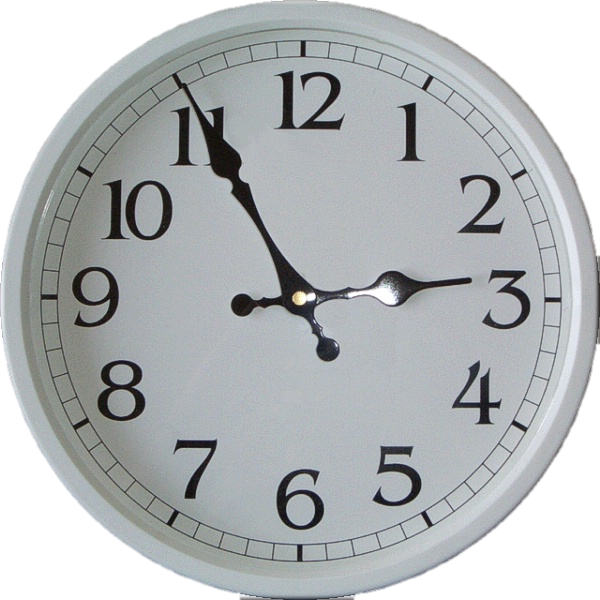 ► В мешке для игры в «Русское лото» лежат 100 бочонков с номерами от 1 до 100. Найдите вероятность того, что номер взятого наудачу бочонка содержит в своей записи цифру 3.

Решение


Количество номеров, не содержащих цифру 3
8(однозн.)+8∙9(двузн.)+1(трехзн.)=81
► Андрей выбирает случайное трехзначное число. Найдите вероятность того, что оно делится на 33.


Решение
2.	Теорема умножения вероятностей
		(для независимых событий)
► Вероятность того, что батарейка бракованная, равна 0,04. Покупатель в магазине выбирает случайную упаковку, в которой две таких батарейки. Найдите вероятность того, что обе батарейки окажутся исправными.

Решение
	А=«батарейка исправна»
	р(А)=0,96
► На складе лежат 200 фонариков (без ламп), из них 10 бракованные, а также 500 ламп для фонариков, из них 30 бракованные. Эксперт наугад выбирает один фонарик и одну лампу, ввинчивает ее в фонарик. Найдите вероятность того, что лампа будет гореть (для этого лампа и фонарик должны быть без брака).

Решение
► Перед началом волейбольного матча капитаны команд тянут честный жребий, чтобы определить, какая из команд начнёт игру с мячом. Команда «Монтёр» по очереди играет с командами «Ротор», «Статор» и «Мотор».  Найдите вероятность того, что «Монтёр» будет начинать только первую игру.

Решение
Аi = «команда начинает i-ю игру»
3.	Теорема сложения вероятностей



А, В – несовместные события			:
► В семье три ребенка разного возраста. Какова вероятность, что не все дети одного пола?
Решение




или
► Автоматическая линия изготавливает батарейки. Вероятность того, что готовая батарейка неисправна, равна 0,01. Перед упаковкой каждая батарейка проходит систему контроля. Вероятность того, что система забракует неисправную батарейку, равна 0,96. Вероятность того, что система по ошибке забракует исправную батарейку, равна 0,05. Найдите вероятность того, что случайно выбранная изготовленная батарейка будет забракована системой контроля.
► Автоматическая линия изготавливает батарейки. Вероятность того, что готовая батарейка неисправна, равна 0,01. Перед упаковкой каждая батарейка проходит систему контроля. Вероятность того, что система забракует неисправную батарейку, равна 0,96. Вероятность того, что система по ошибке забракует исправную батарейку, равна 0,05. Найдите вероятность того, что случайно выбранная изготовленная батарейка будет забракована системой контроля.
Решение
А = «батарейка неисправна»		р(А) = 0,01
В1 = «неисправная батарейка забракована»	р(В1) = 0,96
В2 = «исправная батарейка забракована»		р(В2)=0,05
С = «батарейка забракована»
► В Волшебной стране бывает два типа погоды: хорошая и отличная, причём погода, установившись утром, держится неизменной весь день. Известно, что с вероятностью 0,7 погода завтра будет такой же, как и сегодня.
15 июня погода в Волшебной стране хорошая. Найдите вероятность того, что 18 июня в Волшебной стране будет отличная погода.

Решение
Аn = «n июня – отличная погода»
В = «погода не меняется»    р(В)=0,7
► В Волшебной стране бывает два типа погоды: хорошая и отличная, причём погода, установившись утром, держится неизменной весь день. Известно, что с вероятностью 0,7 погода завтра будет такой же, как и сегодня.
15 июня погода в Волшебной стране хорошая. Найдите вероятность того, что 18 июня в Волшебной стране будет отличная погода.
Решение
► Чтобы поступить в институт на специальность «Лингвистика», абитуриент должен набрать на ЕГЭ не менее 70 баллов по каждому из трёх предметов математика, русский язык и иностранный язык. Чтобы поступить на специальность «Коммерция», нужно набрать не менее 70 баллов по каждому из трёх предметов математика, русский язык и обществознание. 
Вероятность того, что абитуриент З. получит не менее 70 баллов по математике, равна 0,6, по русскому языку 0,8, по иностранному языку 0,7 и по обществознанию 0,5. Найдите вероятность того, что З. сможет поступить хотя бы на одну из двух упомянутых специальностей.
► Чтобы поступить в институт на специальность «Лингвистика», абитуриент должен набрать на ЕГЭ не менее 70 баллов по каждому из трёх предметов математика, русский язык и иностранный язык. Чтобы поступить на специальность «Коммерция», нужно набрать не менее 70 баллов по каждому из трёх предметов математика, русский язык и обществознание. 
Вероятность того, что абитуриент З. получит не менее 70 баллов по математике, равна 0,6, по русскому языку 0,8, по иностранному языку 0,7 и по обществознанию 0,5. Найдите вероятность того, что З. сможет поступить хотя бы на одну из двух упомянутых специальностей.
Решение
Х = «по предмету Х получено не менее 70 баллов»
р(М)=0,6	р(Р)=0,8	р(И)=0,7	р(О)=0,5
Y = «поступление на специальность Y»
Л=М∙Р∙И	К=М∙Р∙О	Л+М=М∙Р∙(И+О)

р(Л+К)=р(М)∙р(Р)∙р(И+О)=р(М)∙р(Р)∙(р(И)+р(О)–р(И)∙р(О))=
=0,6∙0,8∙(0,7+0,5–0,7∙0,5)=0,408
► Вероятность дожить до 100 лет на настоящий момент без учёта текущего возраста для жителя Японии составляет 16%, Китая – 10%, Индии – 6%.
Какова вероятность, что хотя бы один из трёх однокурсников Аристарха Луков-Арбалетова – японец, китаец и индус – доживут до этого возраста, если после обучения в России вернутся жить в родные страны?
Решение
Х = «житель страны Х доживёт до 100 лет» 
		р(Я)=0,16,	р(К)=0,10,	р(И)=0,06
► В пачке лежат 10000 билетов с номерами от 0000 до 9999. Назовем билет интересным, если разность каких-либо двух соседних цифр его номера равна 5.
Найдите вероятность того, что взятый наудачу билет из пачки окажется интересным.

Решение
Пусть abcd – номер билета (0000, …, 9999)
Решение
СПАСИБО ЗА ВНИМАНИЕ!